Лекарственные препараты. Лечение тениоза и тениаринхоза.Лечение описторхоза
Выполнила студентка 313 группы педиатрического факультета 
Расенко Анжелика
Классификация антигельминтных средств по спектру действия:
1. Средства, применяемые для лечения кишечных глистных инвазий:
а. Препараты для лечения нематодозов: албендазол, левамизол,  мебендазол, пиран­тел, карбендацим, пиперазина адипинат, пирвиния памоат.
б. Средства для лечения цестодозов: празиквантель, фенасал, аминоакрихин

2. Препараты, применяемые для лечения внекишечных глистных инвазий.
а. Средство для лечения нематодозов: дитразина цитрат.
б. Препараты для лечения трематодозов: празиквантель.
Источник: dendrit.ru
Классификация противогельминтных средств по механизму действия:
1. Средства, нарушающие функцию нервно-мышечной системы червей (албендазол, пиперазин, празиквантель, пирантел).

2. Препараты, блокирующие энергетические процессы у гельминтов (албендазол, ме-бендазол, пирвиний, левамизол (см. иммуномодуляторы), аминоакрихин, нафтамон).

3. Средства, разрушающие покровы червей (фенасал, празиквантель).
Источник: dendrit.ru
Классификация
Кишечные гельминтозы. Цестодозы.

Тениоз ( вооруженный цепень – Taenia solium)
 Свиной цепень
 Тениаринхоз ( невообуженный цепень – Taenia saginata)      Бычий цепень

Внекишечные гельминтозы. Трематодозы.

 Описторхоз ( Clonorchis sinensis )

Уч. Харкевич. Фармакология ( стр 664,667)
Тениоз .Свиной цепень
Локализация в организме: Тонкий кишечник (в ленточной стадии), мышцы, головной мозг, глаза (в стадии финны).

Способы заражения: Алиментарный. Заражение
человека происходит при употреблении в пищу сырой или недостаточно термически обработанной свинины.

Клиника: тошнота, рвота, поносы, отсутствие аппетита.

Основы медицинской паразитологии (стр.158,161)
Жизненный цикл: В кишечнике больного присутствует ленточная форма паразита              вместе с калом яйца гельминта выходят наружу            яйца вместе с едой попадают в кишечник свиньи           из яйца выходит личинка и прободает стенку кишечника, попадая в кровеносную систему            с током крови заносится в различные органы, в особенности в скелетную мускулатуру            превращается в финну              употребление плохо обработанного свиного мяса человеком             попадание финн в кишечник человека,                     созревание до ленточной формы ( паразитирование )

Основы медицинской паразитологии (стр.159)
Уч. Чебышев. Биология для мед.вузов (стр.386)
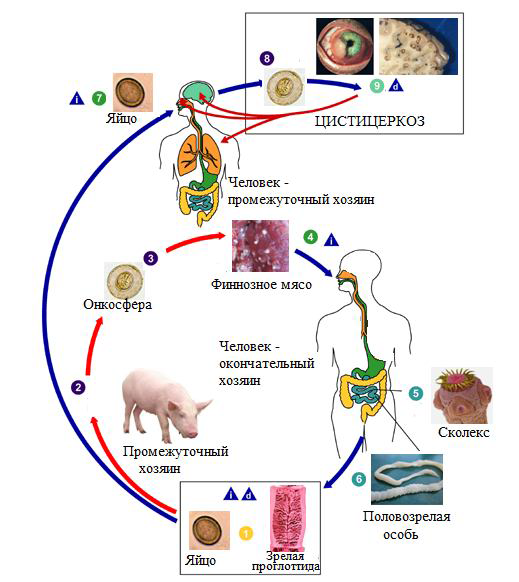 Основы медицинской паразитологии (стр.160)
Тяжелое осложнение: развитие паразита в организме человека идет по пути развития его в промежуточном хозяине ( свинье ). Финны с током крови распространяются в организме и поражают головной мозг, глаза, подкожную клетчатку.
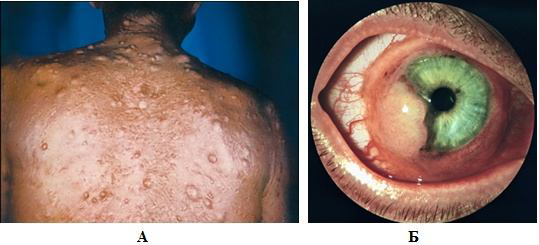 А – поражение подкожной клетчатки, Б – поражение глаз
Основы медицинской паразитологии (стр.162)
Лечение
Источники:  1 , 2 , 3
Альбендазол РЛС
Классификация: Противоглистные. Средства, применяемые при лечении кишечных гельминтозов
Фармакологическое действие - противопаразитарное, антигельминтное.
Фармакокинетика: Избирательно ингибирует полимеризацию бета-тубулина, нарушя активность цитоплазматической микротубулярной системы клеток кишечного канала гельминтов; изменяет течение биохимических процессов (подавляет утилизацию глюкозы), блокирует передвижение секреторных гранул и других органелл в мышечных клетках круглых червей, обусловливая их гибель.
Фармакокинетика:
Плохо абсорбируется в ЖКТ
в печени в первичный метаболит — албендазола сульфоксид, обладающий антигельминтной активностью
Биодоступность при пероральном введении низкая
Прием жирной пищи повышает всасывание и Cmax (в 5 раз)
 Cmax через 2–5 ч
 связь с белками плазмы крови 70%
 Т1/2 албендазола сульфоксида — 8–12 ч.
 Выводится в виде различных метаболитов с мочой
Противопоказания:
Гиперчувствительность , беременность, грудное вскармливание, детский возраст до 6 лет.
 Побочные действия:
 Со стороны нервной системы и органов чувств: головная боль, головокружение.
Со стороны органов ЖКТ: боль в области живота, тошнота, рвота, повышение активности АЛТ, АСТ, ЩФ.
Аллергические реакции: кожная сыпь, зуд.
Rp.:Tab. Albendazoli 0,2 №10 
        D.S. По 2 таблетки один раз                  в  день, в течение трёх дней, , чеpез 3 недели пpием препарата повторить.
Источник рецепта
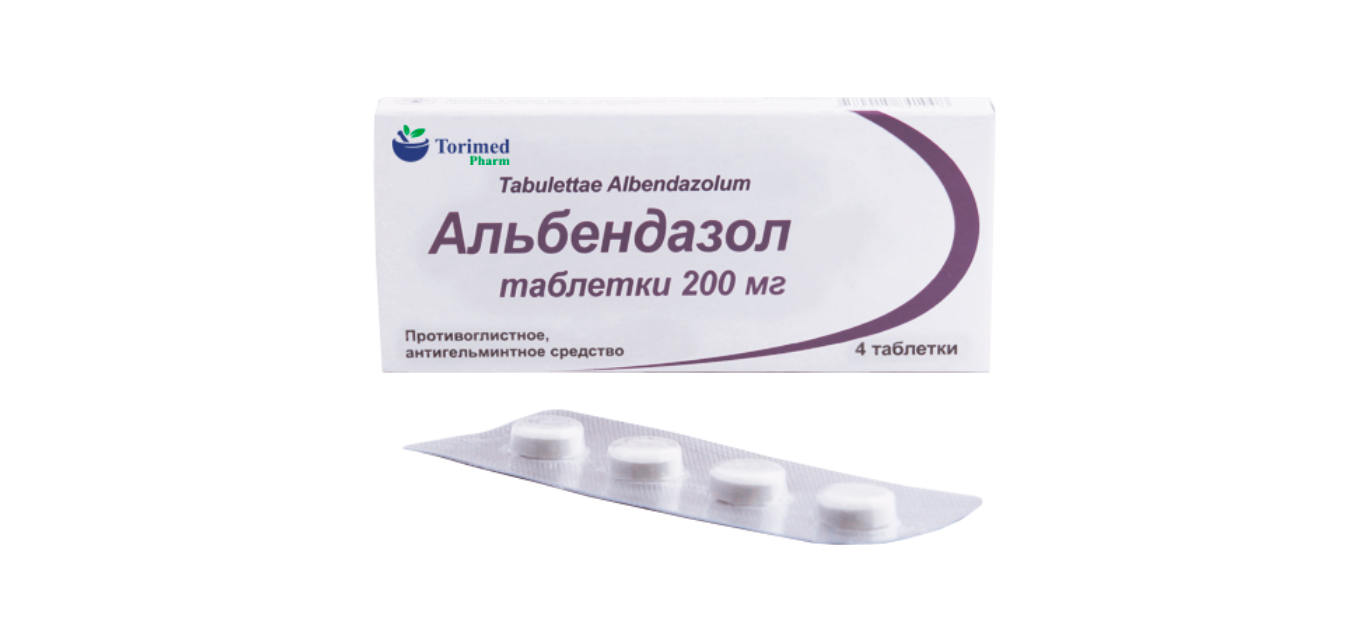 Празиквантел РЛС
Классификация: Противоглистные. Средства, применяемые при лечении кишечных гельминтозов
 Фармакологическое действие - антигельминтное.
 Фармакодинамика: Повышает проницаемость мембран клеток гельминтов для ионов кальция, вызывая генерализованное сокращение мускулатуры паразита, переходящее в стойкий паралич, ведущий к гибели гельминта.
 Фармакокинетика: 
быстро и полно всасывается из ЖКТ
Cmax через 1–3 ч
Связь с белками плазмы крови 80%
Подвергается биотрансформации в печени
T1/2 — 0,8–1,5 ч (празиквантел) и 4–6 ч (метаболиты)
Выводится почками (80% — в виде метаболитов)
Противопоказания: Гиперчувствительность, цистицеркоз глаз.
 Побочные эффекты: Тошнота, рвота, боль в животе, диарея с примесью крови, головокружение, головная боль, сонливость, заторможенность, дезориентация, повышенная потливость, лихорадка, аллергические реакции.
Rp.: Tab. "Praziquantel" 0,6 № 10
        D.S: принимать внутрь по 50 мг/кг массы тела в сутки в 3 приема в течение 14 дней
Источник рецепта
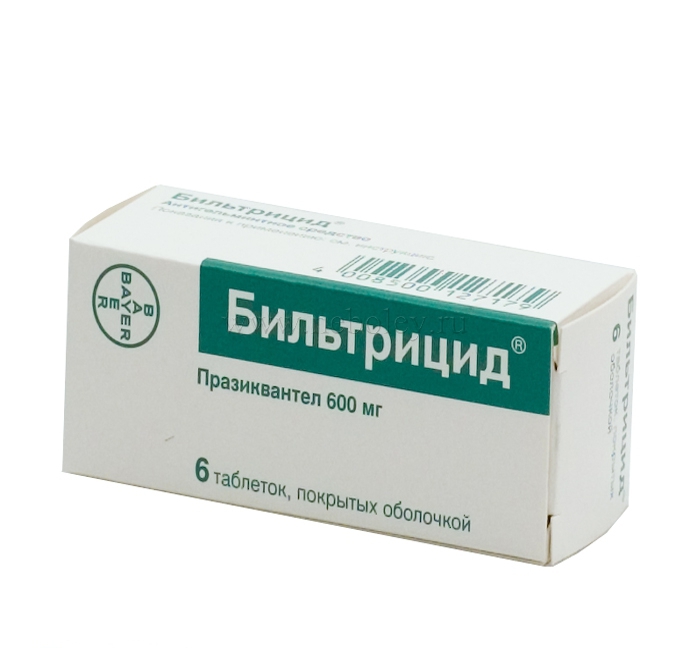 Никлозамид РЛС
Классификация: Противоглистные. Средства, применяемые при лечении кишечных гельминтозов
 Фармакологическое действие - антигельминтное.
 Вызывает паралич ленточных гельминтов, также снижает их устойчивость к протеолитическим ферментам ЖКТ.
 Фармакодинамика: Вызывает паралич ленточных гельминтов, также снижает их устойчивость к протеолитическим ферментам ЖКТ.
 Противопоказания: Гиперчувствительность.
 Побочные эффекты: Тошнота, аллергические реакции, обострение нейродермита.
Rp.: Tab. Niclosamidi 0,5 №20         D.S. доза 2,5 г перед сном. За 10–15 мин до приема препарата рекомендуется выпить до 2 г пищевой соды. Утром натощак (за 2–3 ч до еды) выпивают еще 1 г препарата. Через 5 ч после приема никлозамида необходимо выпить слабительное.
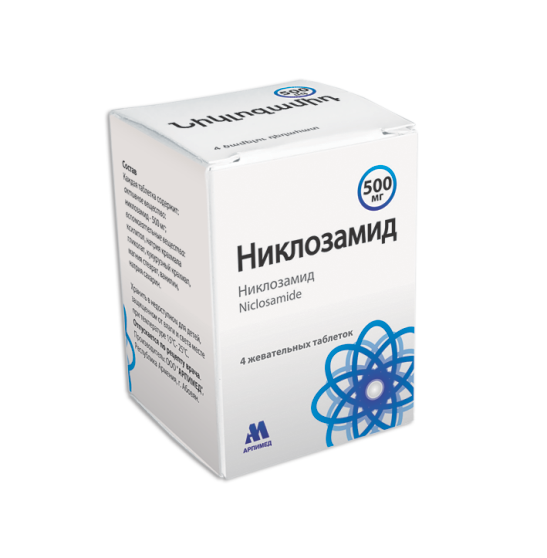 Источник рецепта
Тениаринхоз. Бычий цепень
Локализация в организме. Половозрелая форма обитает в тонком кишечнике человека.

 Способы заражения: Алиментарный. При употреблении сырой или недостаточно термически обработанной говядины.

 Клиника: Инвазия, вызванная бычьим цепнем, тениаринхоз, менее опасна, чем тениоз, так как не дает осложнений в виде цистиеркоза. Присутствие ленточной формы в кишечнике человека вызывает симптомы, сходные с описанными при тениозе.
Основы медицинской паразитологии (стр.163,164)
Жизненный цикл: От тела червя, обитающего в тонкой кишке отделяются задние членики и выбрасываются вместе с фекалиями            яйца червя попадают в пищеварительный тракт коровы           оболочка онкосферы переваривается и онкосфера внедряется в стенку кишечника              проникает в лимфатические и кровеносные сосуды хозяина              мигрирует с током крови, оседая в мышцах              здесь онкосфера превращается в финку          употребление плохо обработанного мяса коровы           попадание финны в кишечник человека            прикрепление к стенке и рост гельминта
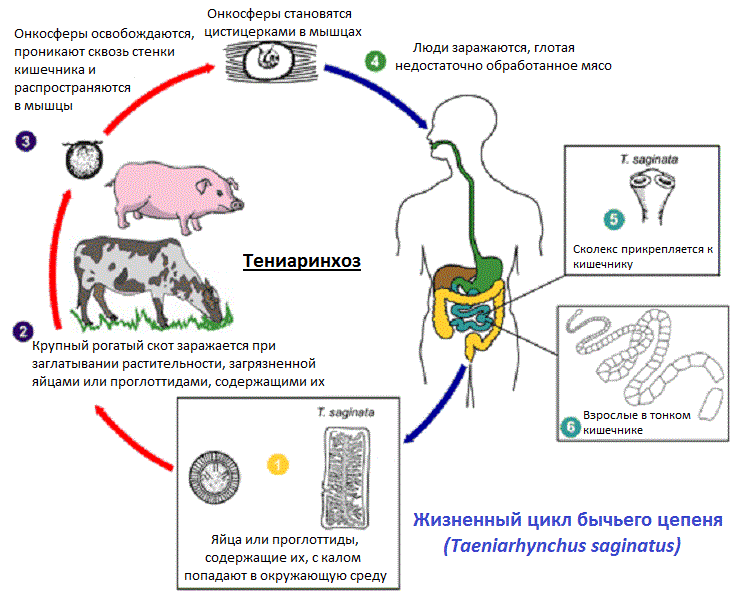 Основы медицинской паразитологии (стр.165)
Лечение
Источники:  1 , 2 , 3
Rp.: Tab. "Praziquantel" 0,6 № 10
        D.S: внутрь дозу 20–25 мг на 1 кг массы тела в сутки однократно
Источник рецепта
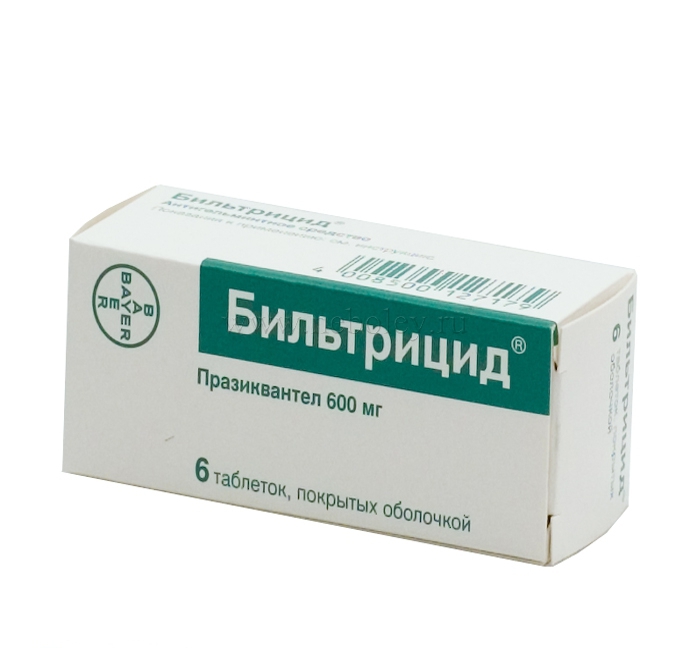 См слайд 11
Rp.: Tab. Niclosamidi 0,5 №20         D.S. доза 2,5 г перед сном. За 10–15 мин до приема препарата рекомендуется выпить до 2 г пищевой соды. Утром натощак (за 2–3 ч до еды) выпивают еще 1 г препарата. Через 5 ч после прие-
ма никлозамида необходимо выпить слабительное.
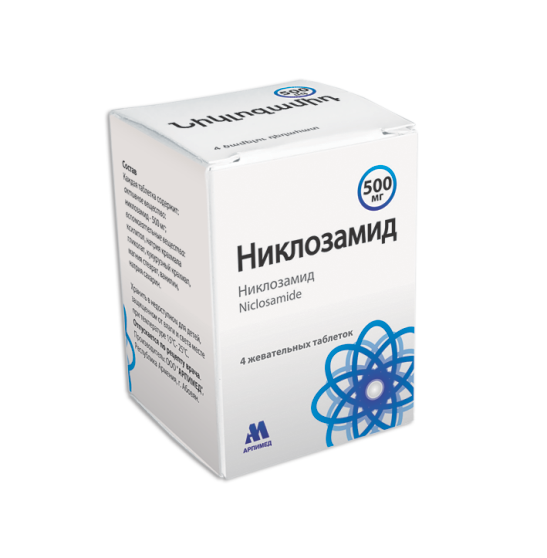 Источник рецепта
См слайд 13
Описторхоз
Локализация в организме: Печень, желчный пузырь, поджелу-
дочная железа.
 Способы заражения: Алиментарный. При употреблении в пищу
сырой (недостаточно термически обработанной, вяленой) рыбы,
содержащей жизнеспособных метацеркариев.
 Клиника: Описторхисы препятствуют оттоку желчи,
провоцируют кистообразование и новообразования в печени. Острая форма описторхоза длится от 1 до 2 месяцев и проявляется жаром, крапивницей, мышечной и суставной болью, лихорадкой, увеличением печени, справа под ребрами, тошнотой со рвотой, изжогой, поносом, метеоризмом, ухудшением аппетита.
Основы медицинской паразитологии (стр.129,131)
Жизненный цикл: Отложенные яйца выводятся из
печени с желчью, поступают в кишечник хозяина и вместе с фекалиями выбрасываются наружу          яйца попадают в пресноводный водоем,           в воде под скорлупой яйца развивается ресничная личинка – мирацидий          яйца будут проглочены моллюском( битинией)         мирацидий проникает в ткани битинии, развиваются редии           Редии развиваются и растут в моллюске            взрослые редии дают третье поколение –церкарии, которые выходят из тела моллюска и некоторое время свободно плавают в воде           встречаясь с рыбами, они активно внедряются в их тело и проникают в мускулатуру             здесь они оседают, формируя две оболочки            употребление плохо обработанной рыбы           заражение человека
Основы медицинской паразитологии (стр.130,131)
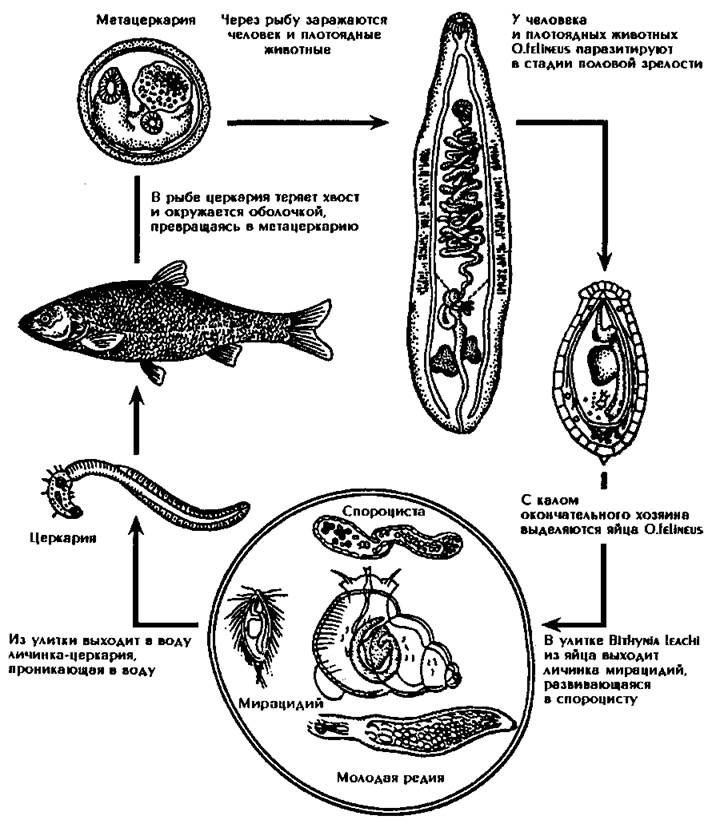 Уч. Чебышев. Биология для мед.вузов (стр.372)
Лечение
Роль паразитарных инвазий в генезе воспалительных заболеваний
билиарного тракта у детей  2019г.
Rp.: Tab. "Praziquantel" 0,6 № 10
        D.S: принимать 40–75 мг/кг в 3 приема с интервалом
6 часов в течение 14 дней
Источник рецепта
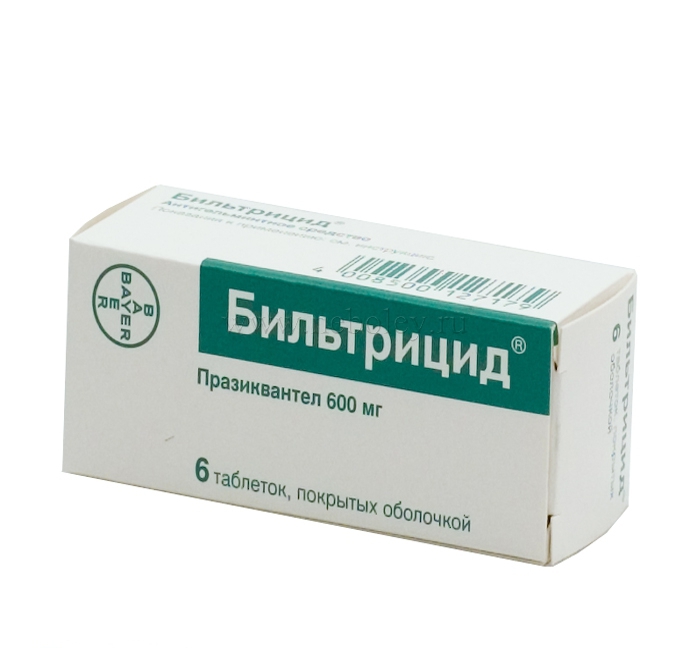 См слайд 11
Rp.:Tab. Albendazoli 0,2 №10 
        D.S. Внутрь по 2 таблетки ( 400 мг ) один раз  в  день, в течение трёх дней
Источник рецепта
См слайд 8
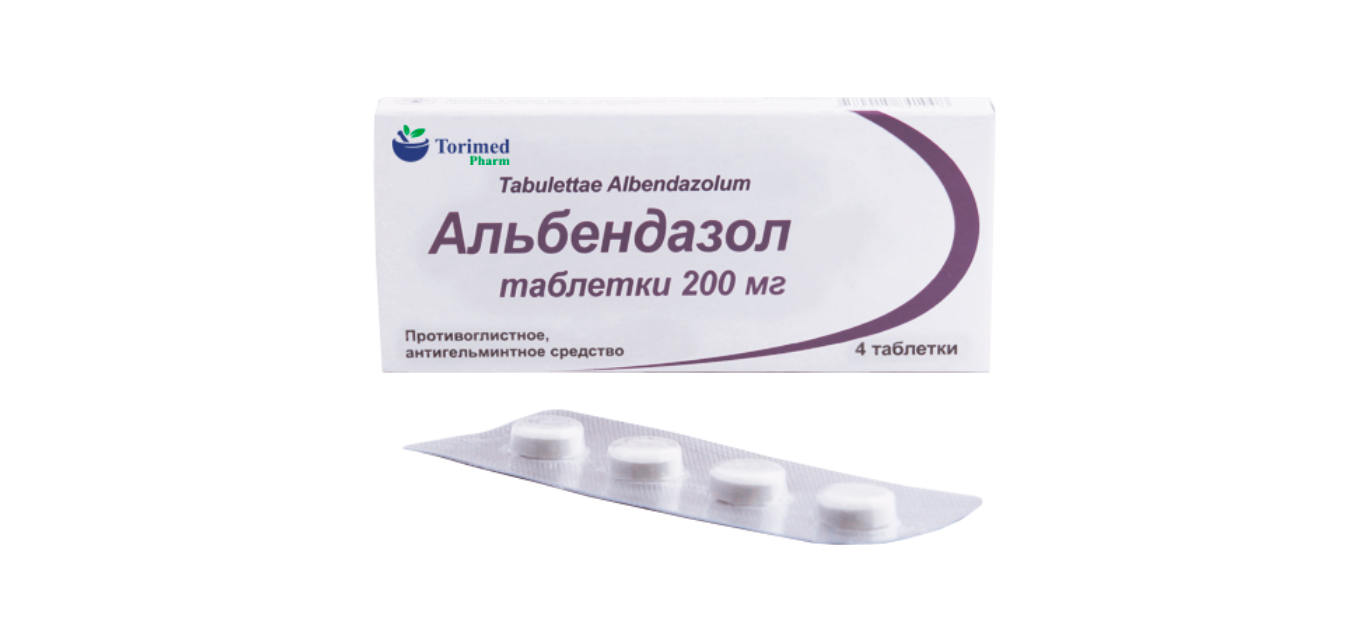 Спасибо за внимание!